1
SPHM E-Charting Example in EpicEnter Patient Mobilization dependency and equipment needs in the ‘Level of Assistance’ section in EPIC
[Speaker Notes: Have done in GOD shepherd also]
2
Determining & Communicating Patient SPM Needs
To determine patients’ dependency level, pick the level/category that has one or more statements that best characterize your patient’s physical and/or cognitive function. 

A dependency assessment needs to be completed and documented on admission and once during a shift (either 8 or 12 hours).  

A patient mobility check should be done prior to every vertical transfer.
3
[Speaker Notes: To determine patients’ dependency level, pick the level/category that has one or more statements that best characterize your patient’s physical and/or cognitive function. 

A dependency assessment needs to be completed and documented on admission and once during a shift (either 8 or 12 hours).  

A patient mobility check should be done prior to every vertical transfer.]
4
5
All other needs in Nursing Notes/Comments section e.g. Use of a flat sling with a C – Collar; Ortho/spine patients (especially those with TLSO braces); Patients in traction; Pelvic fractures
[Speaker Notes: Is this done well……..issues with all charting not just SPHM]
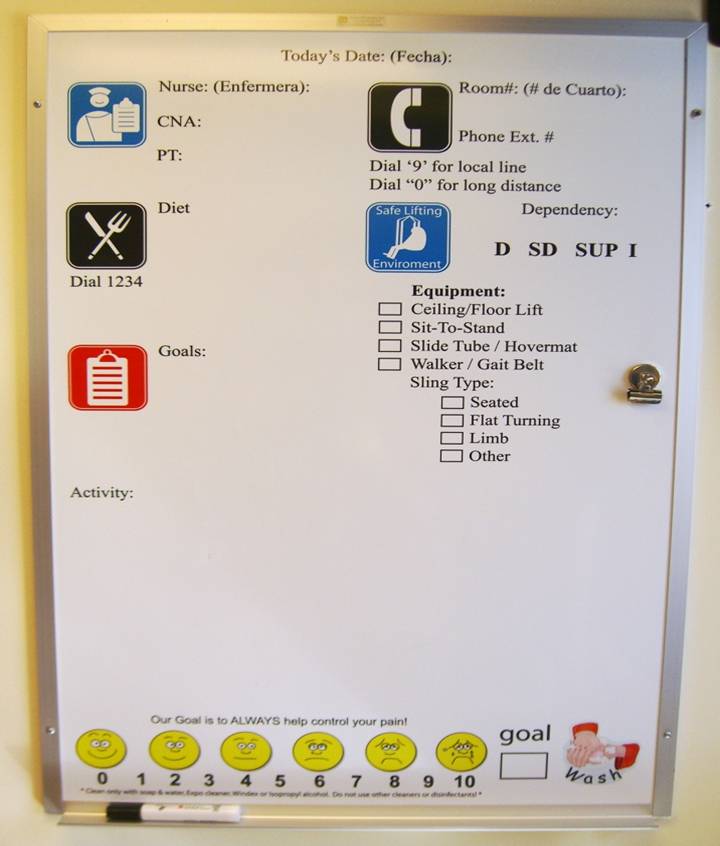 6
6
6
Using Staff Designed White Boards to Improve Communication
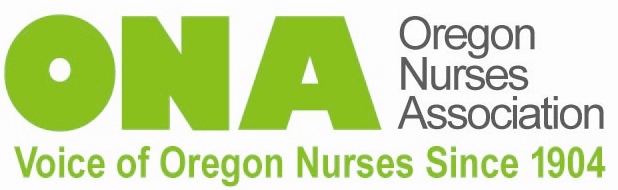 [Speaker Notes: Color coding
No sligns size why
Magnetic
How staf nursing PT
8x11 ifcant change]
7
8”x11” laminated sheet in each patient room or treatment area